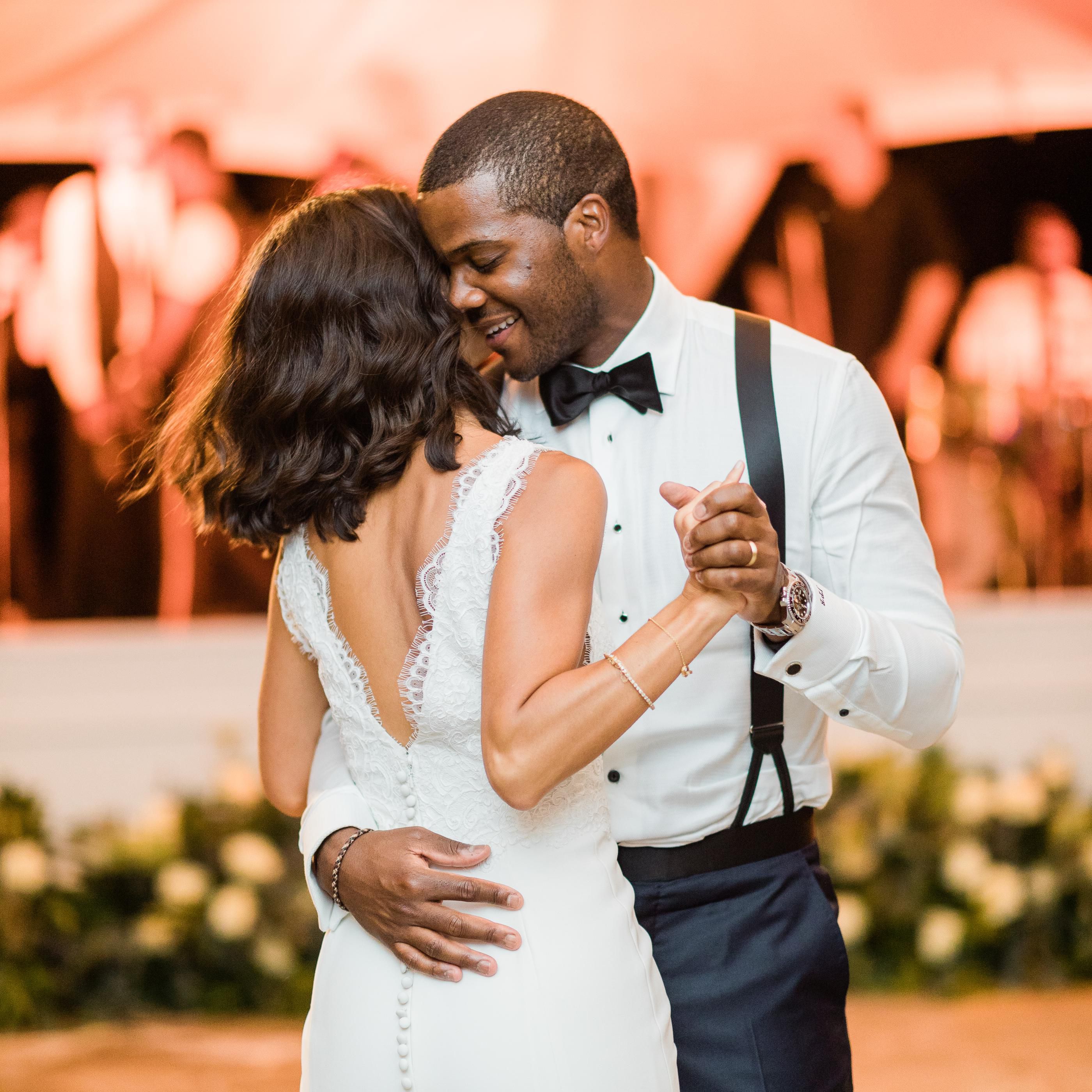 Campbell High SchoolPROM DRESS CODE2022
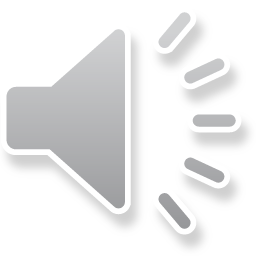 Rule of thumb…
Keep modesty in mind when shopping for dresses and tuxes for this year’s prom.
The dress code DOES NOT limit your ability to show your style and creativity. Though these rules are parameters to work within because this is a school event, they are not final statements about ALL acceptable prom fashions.
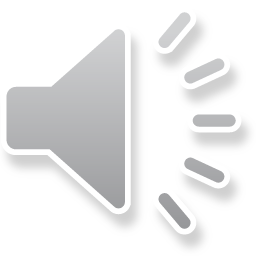 Since our Prom will be a Masquerade Ball, there are some parameters we must meet.
You may wear masks which only cover your eyes or use mask make up. Full face masks will not be allowed.
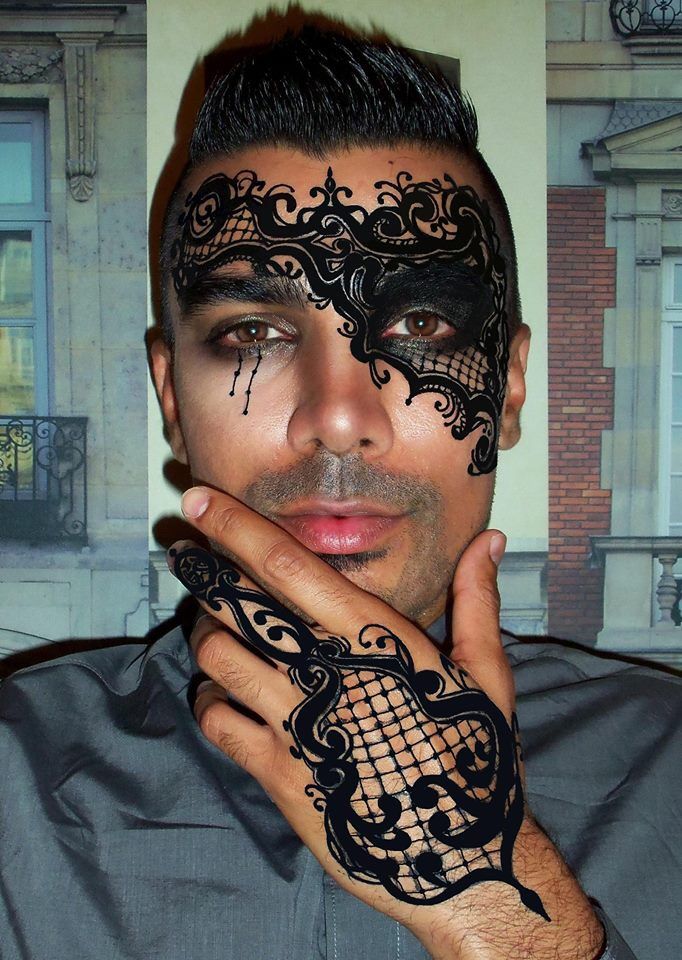 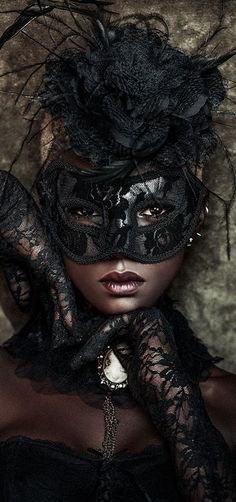 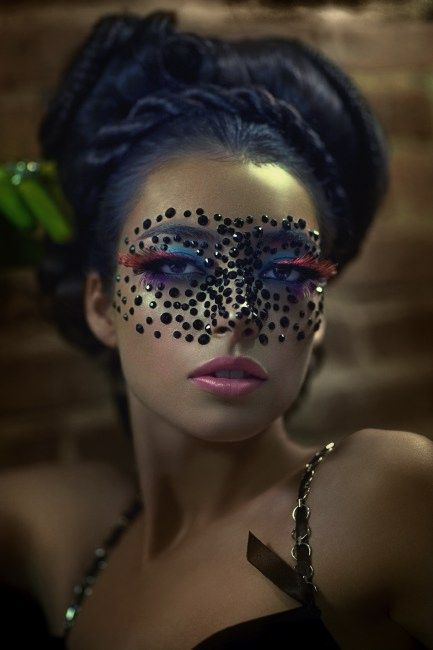 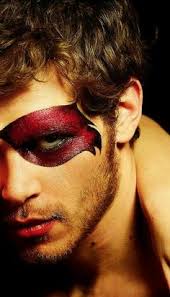 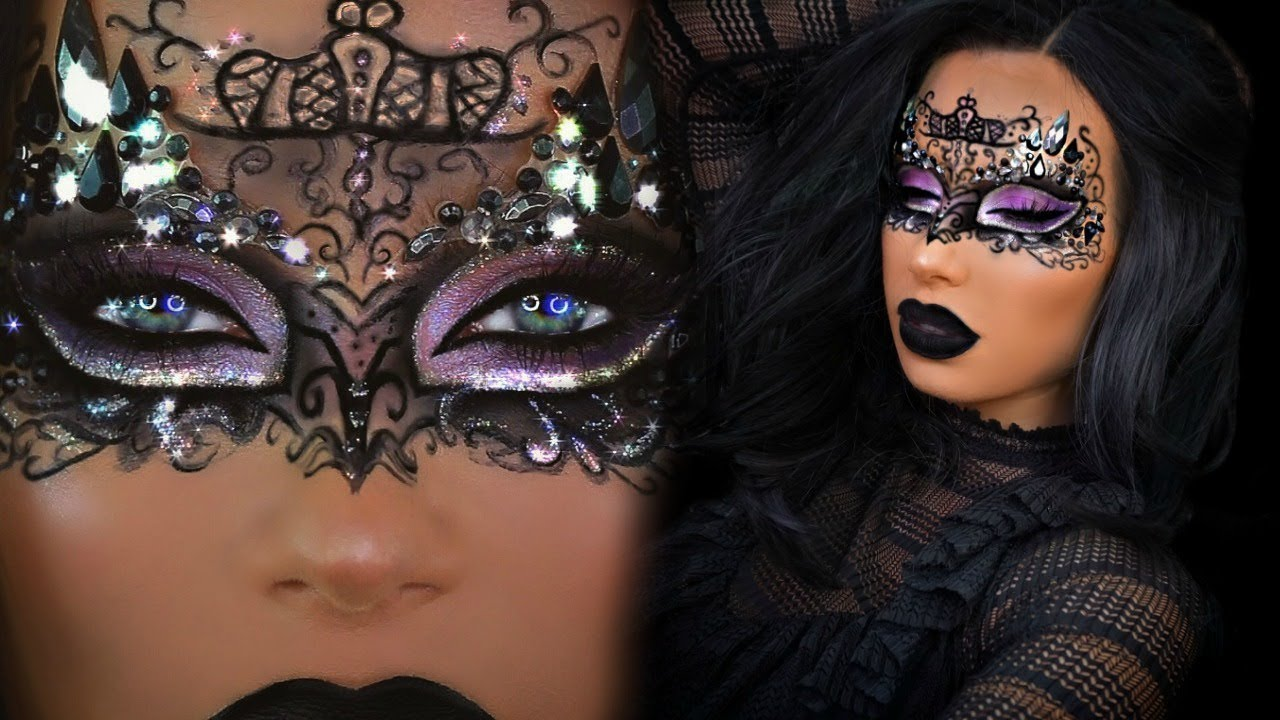 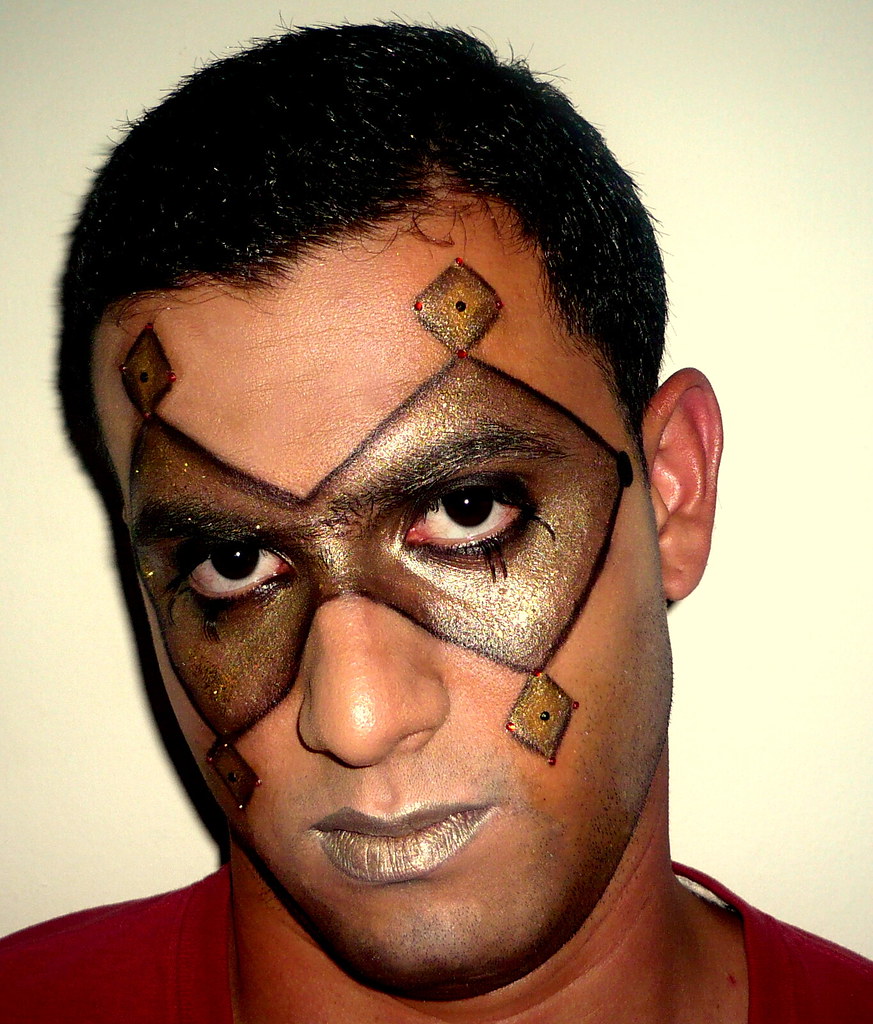 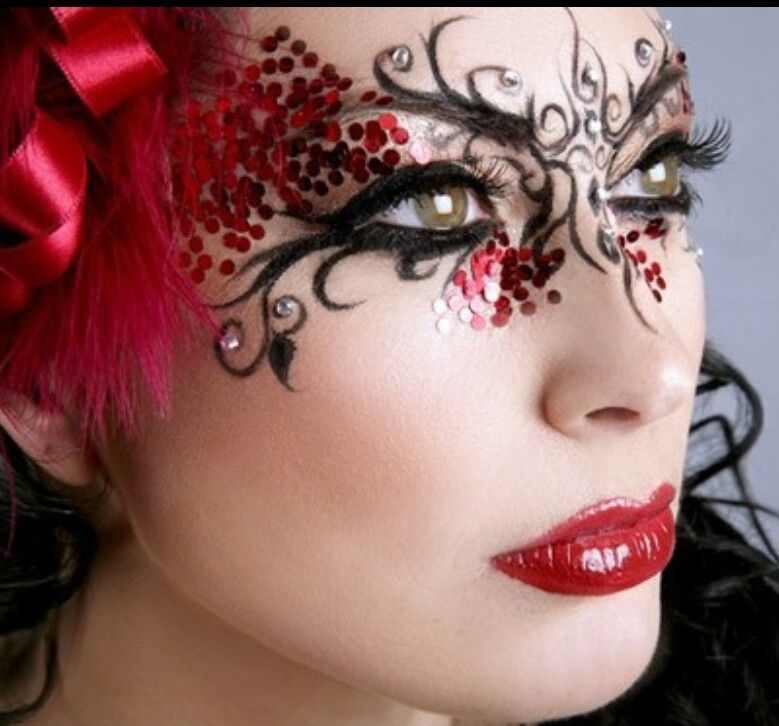 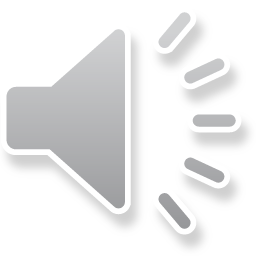 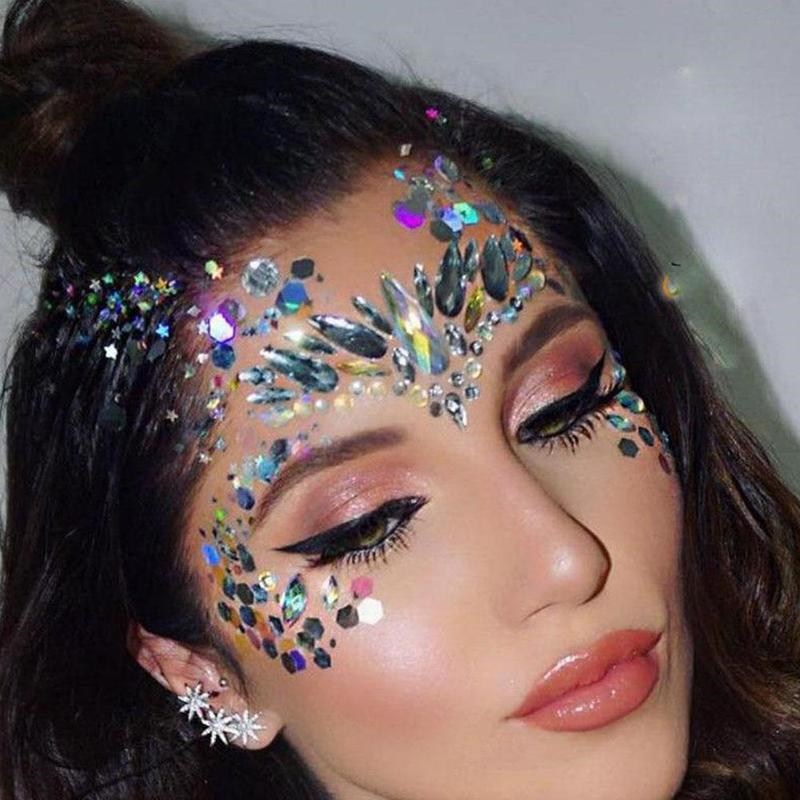 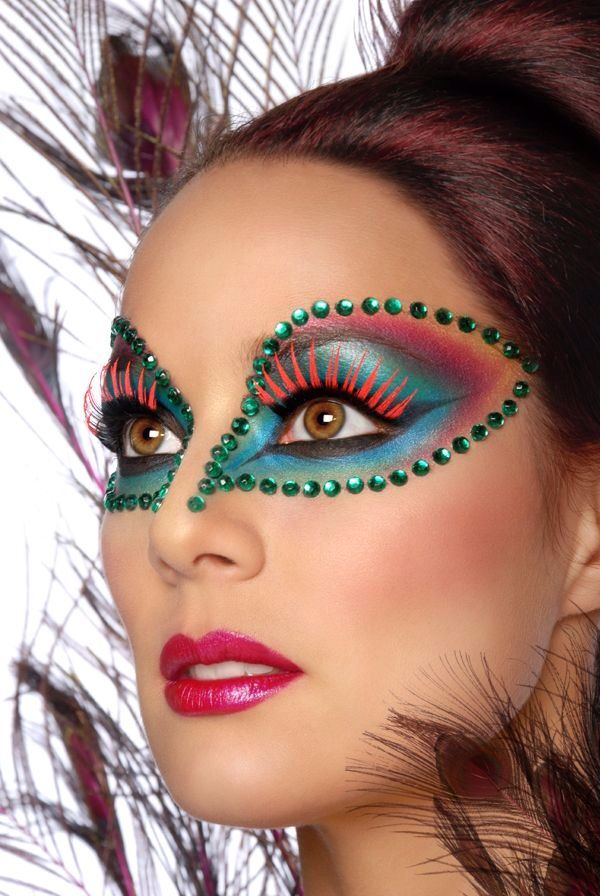 More Alternatives!!
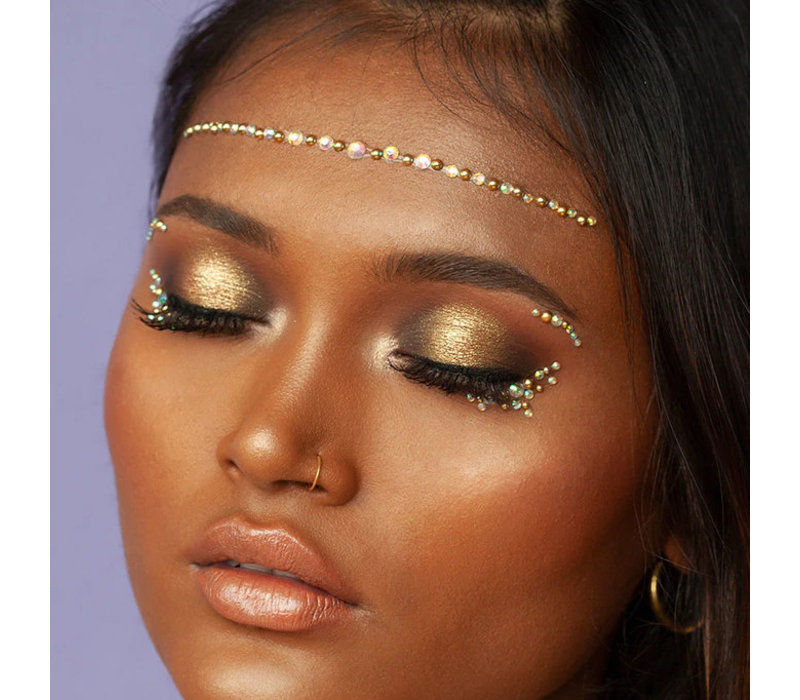 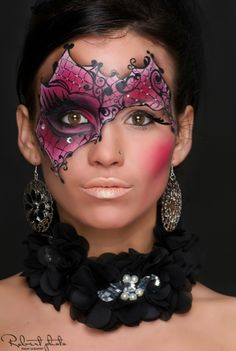 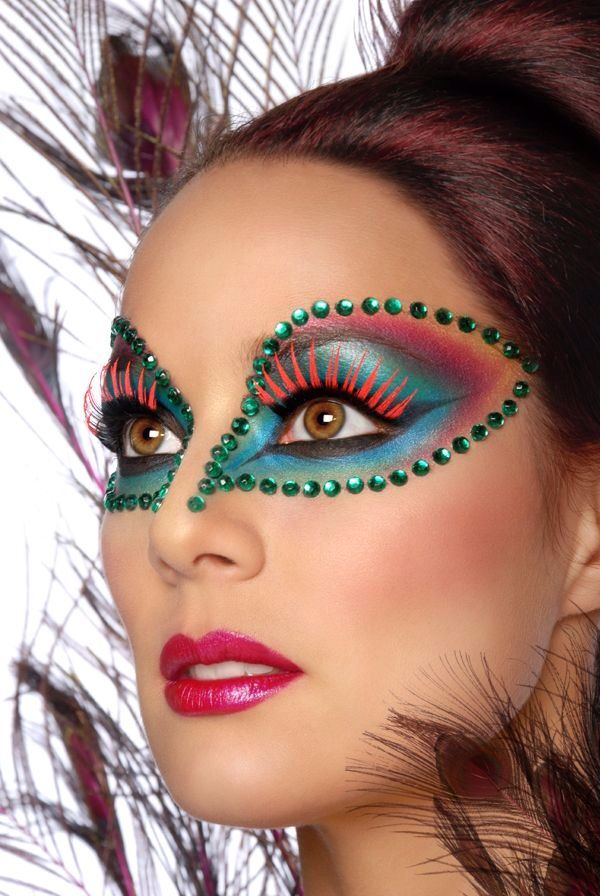 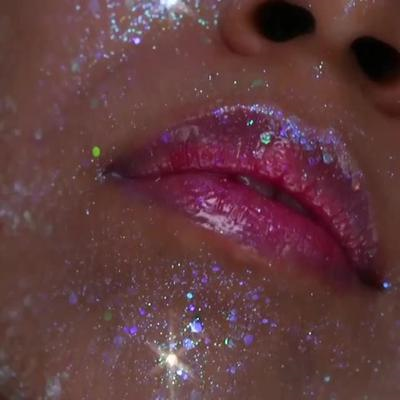 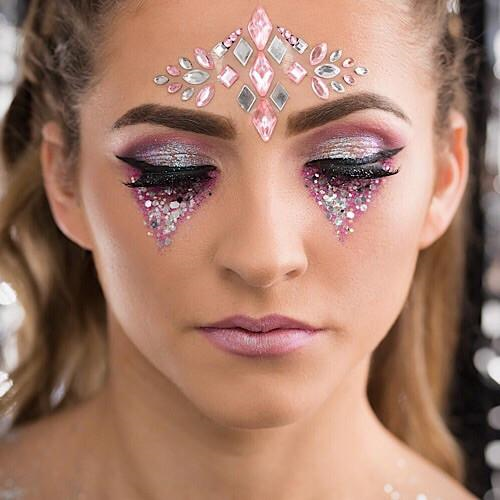 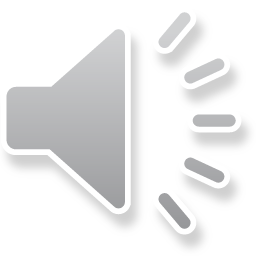 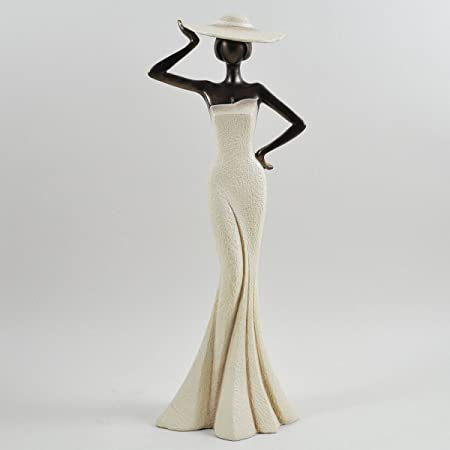 Ladies…
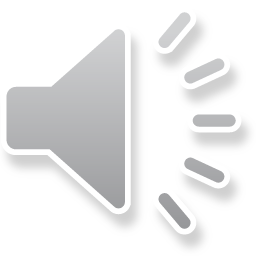 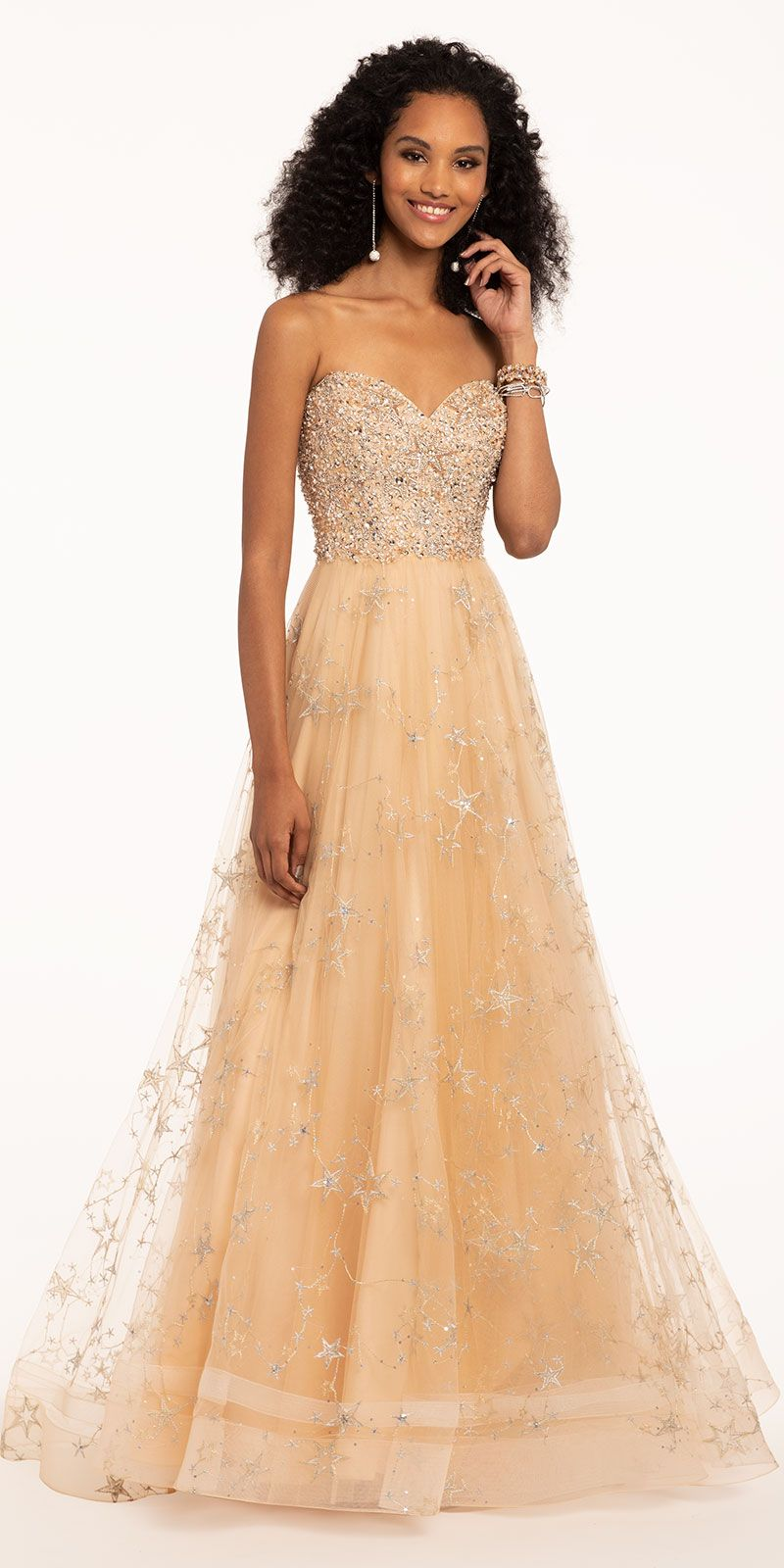 Rule # 1: Class not Crass
YES!
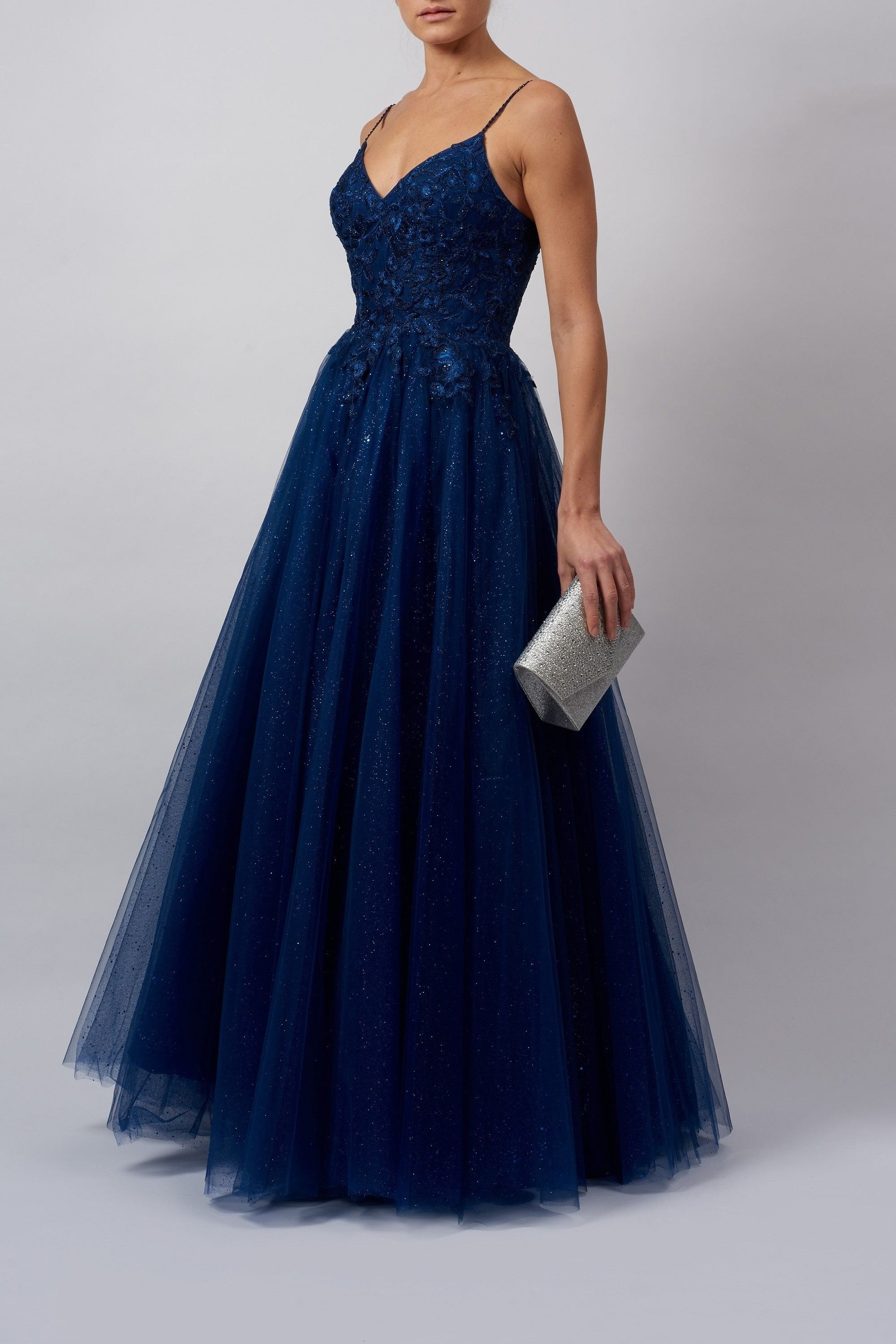 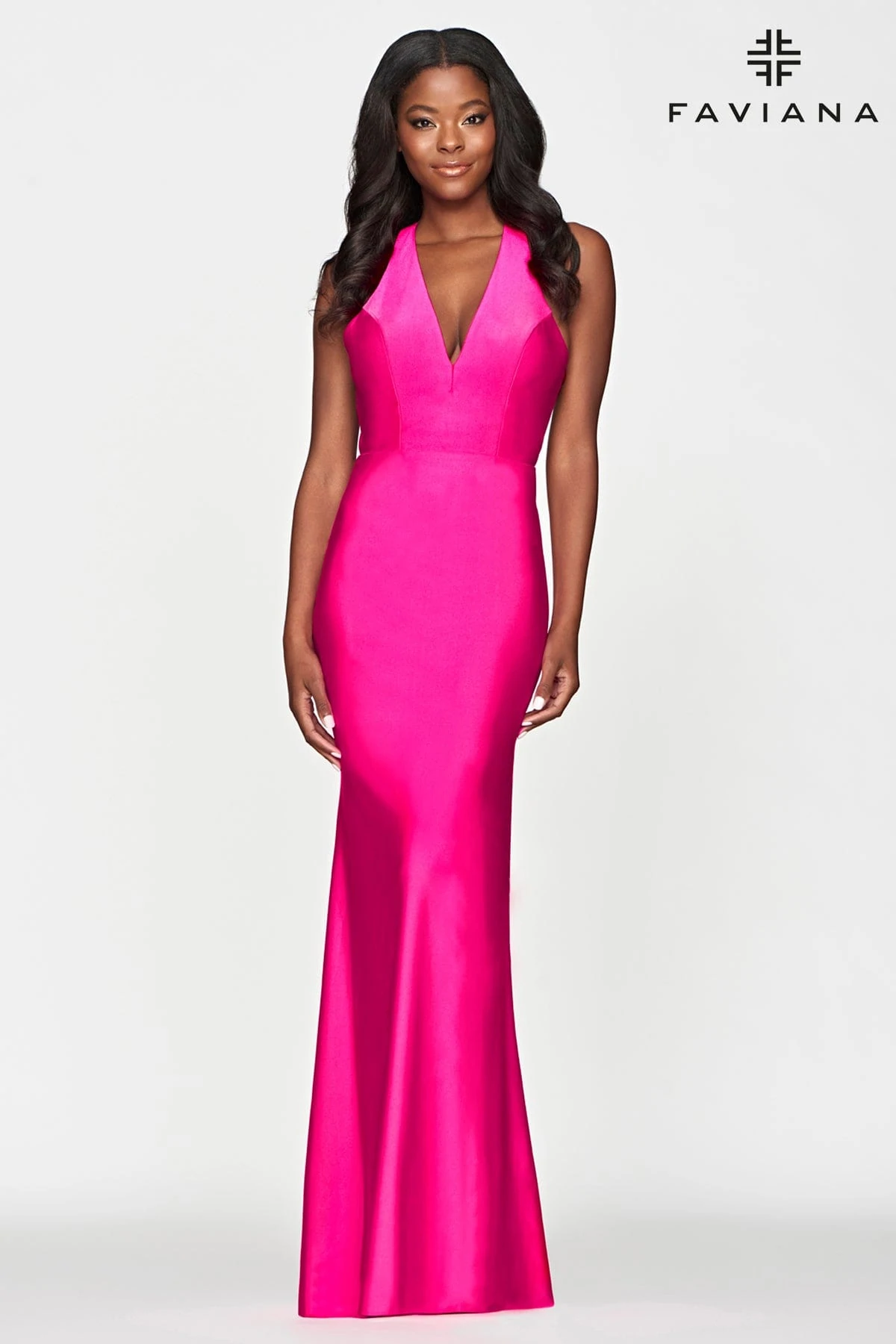 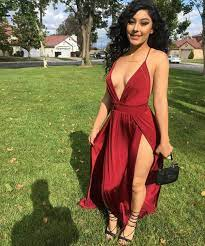 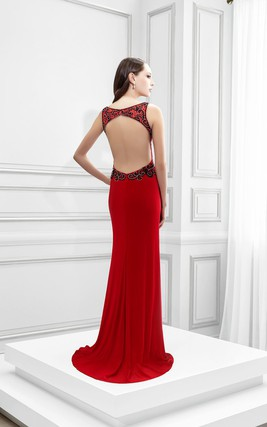 YES!
YES!
NOOOOOOOOOOO
Nope
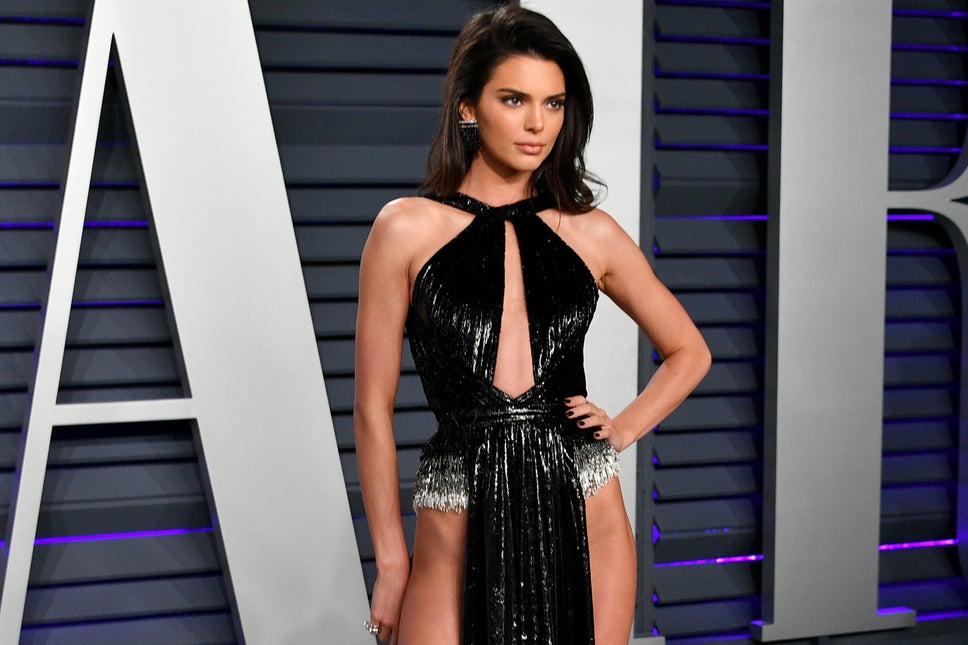 NO
NO
NO
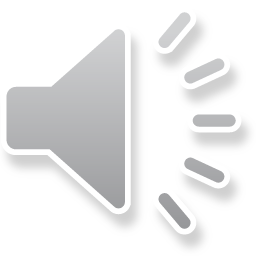 ACCEPTABLE Necklines for Prom
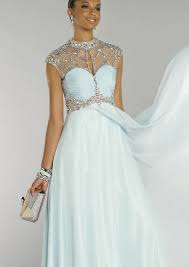 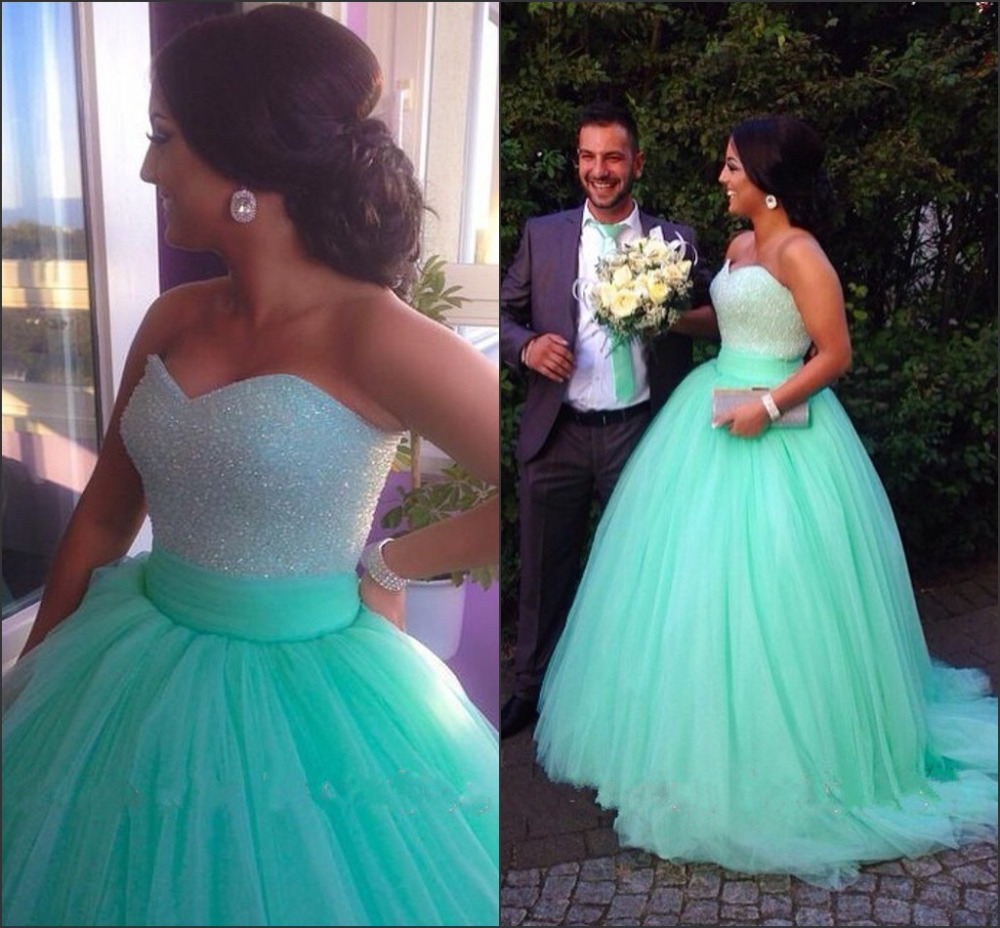 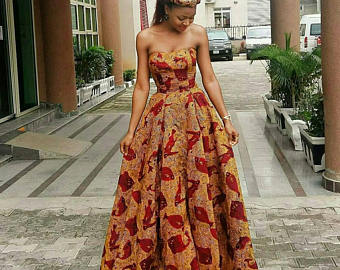 No exposed cleavage! Imagination is more exciting!
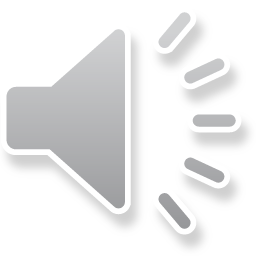 UNACCEPTABLE Necklines for Prom
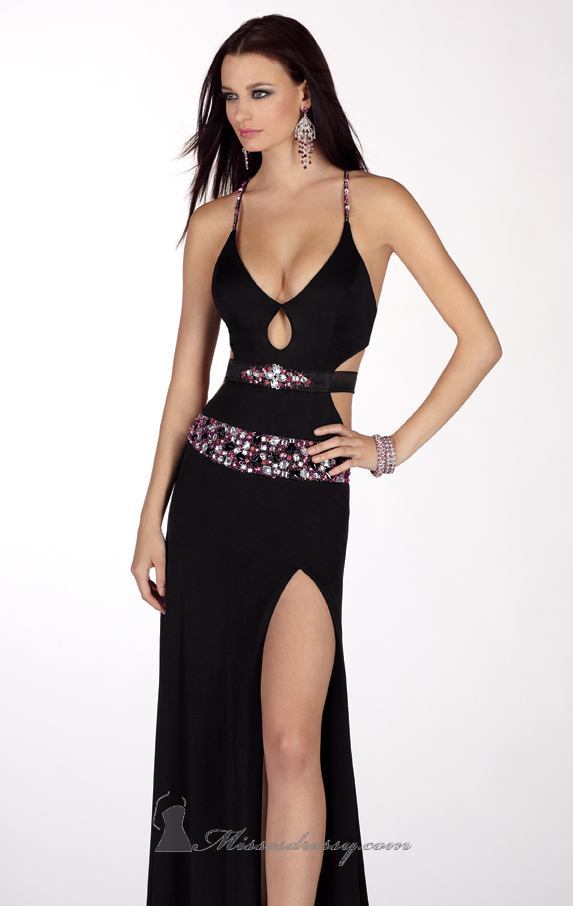 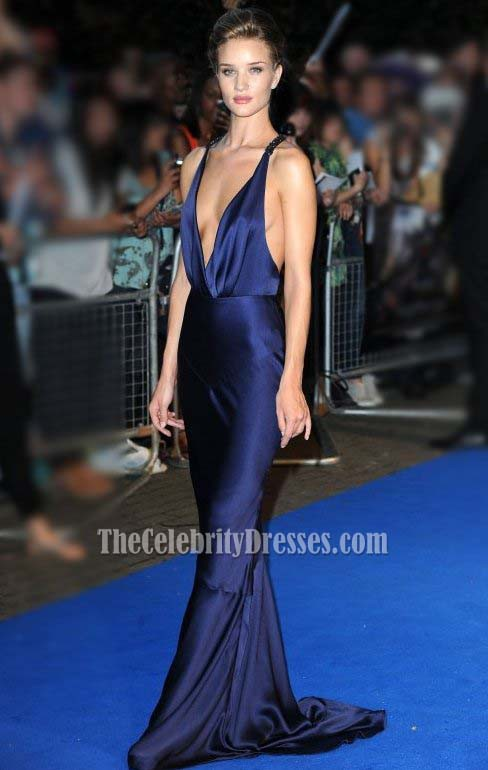 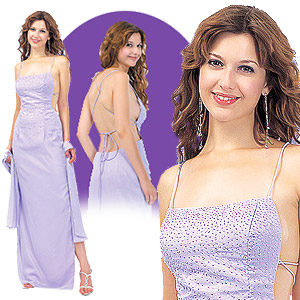 Oh Heck No!!!
The bust is excessively exposed in all of these pictures.
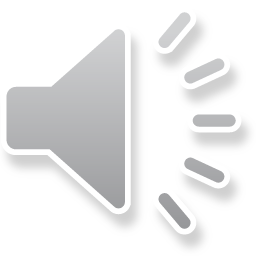 Rule # 2: NO EXCESSIVE BARE MIDRIFFS
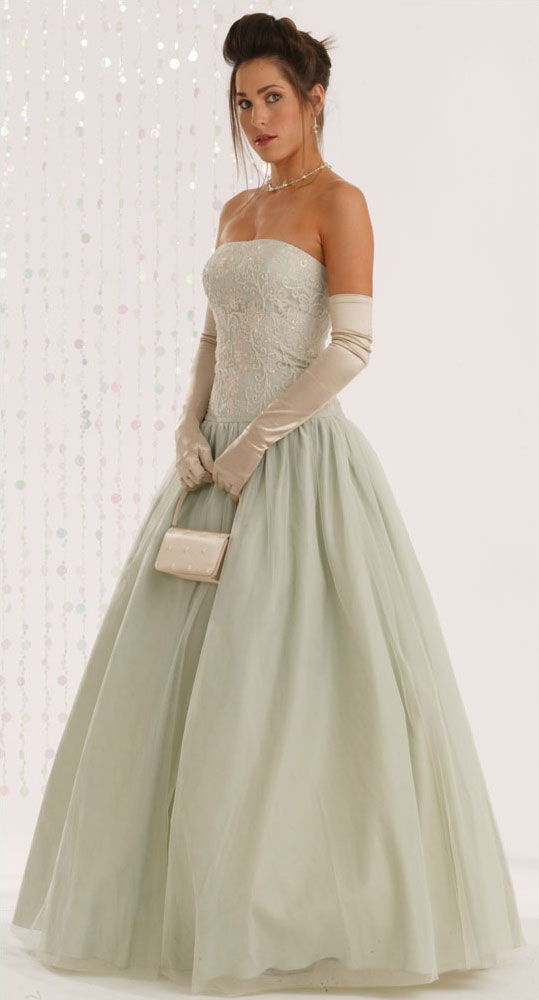 Midriffs must not be overly exposed in dresses.
Two-piece dresses ARE permitted so long as the gap does not exceed 2”.
Cutouts on the side must have side paneling to cover skin.
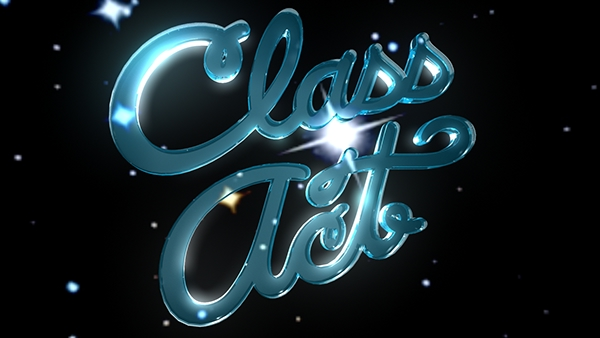 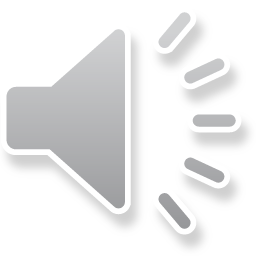 ACCEPTABLE midriffs for Prom
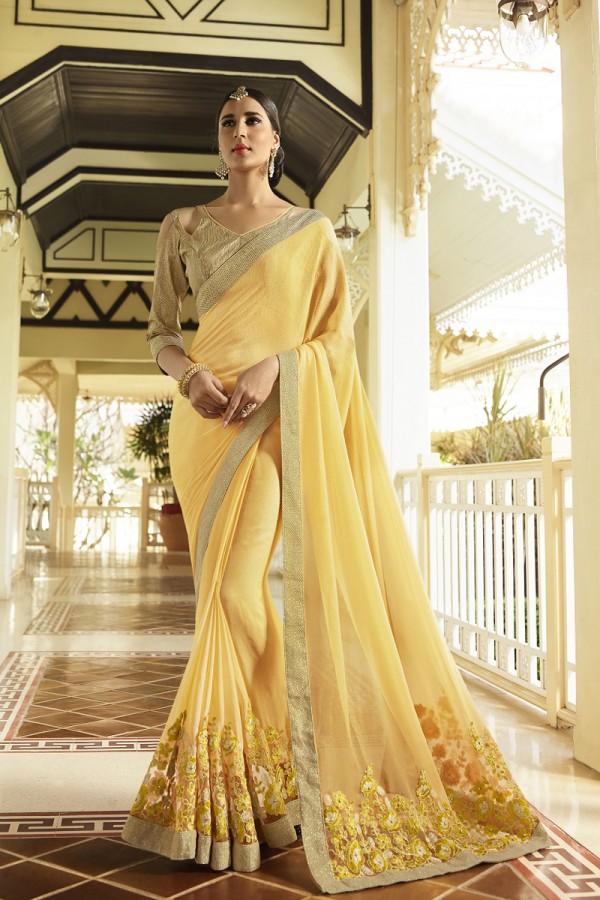 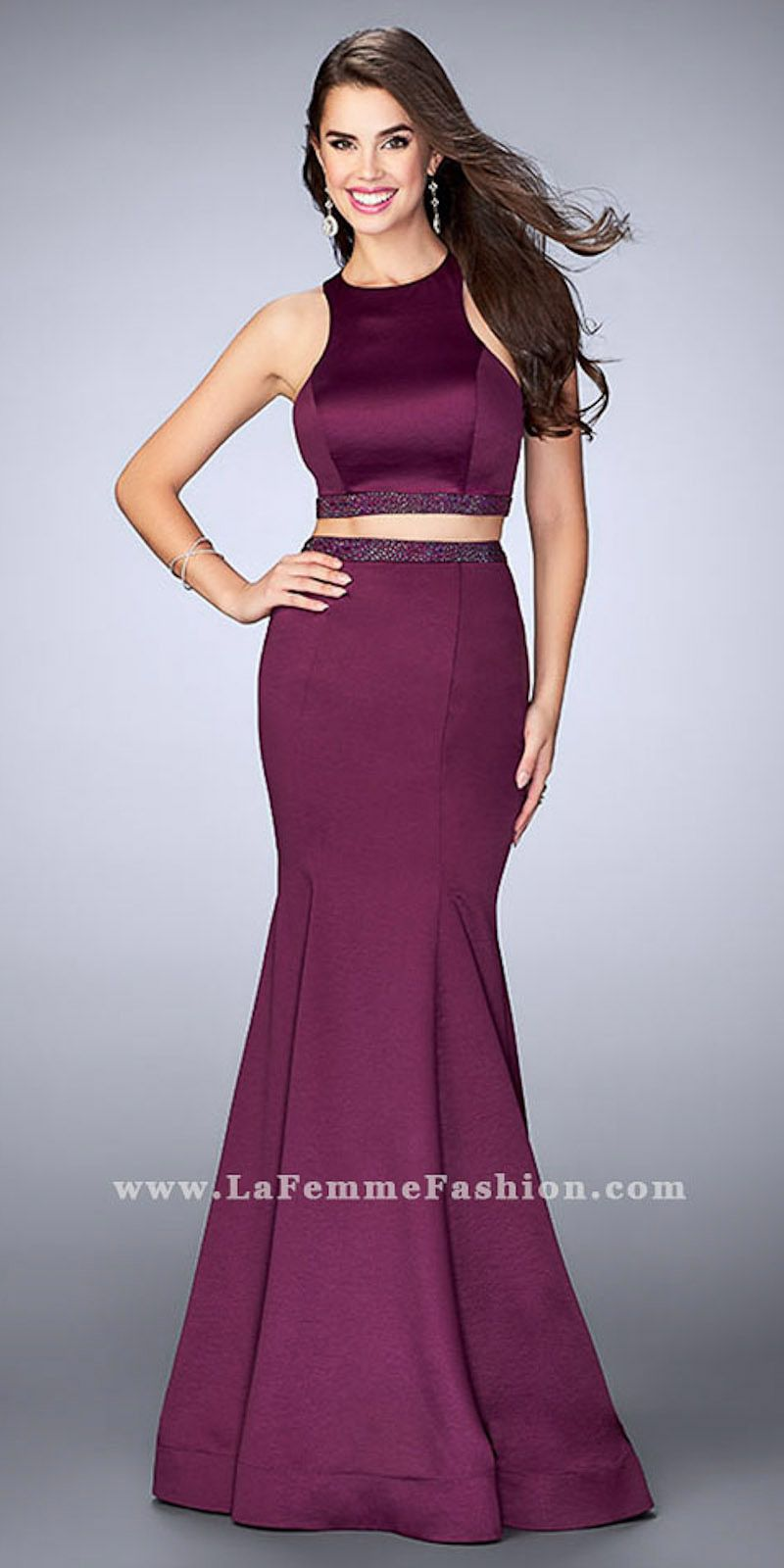 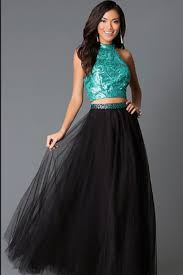 Midriffs are completely covered, have paneling, or meet the 2” gap requirement
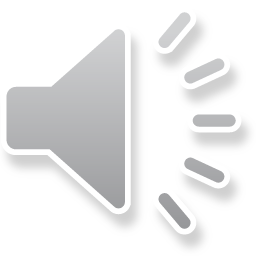 UNNACCEPTABLE midriffs  for Prom
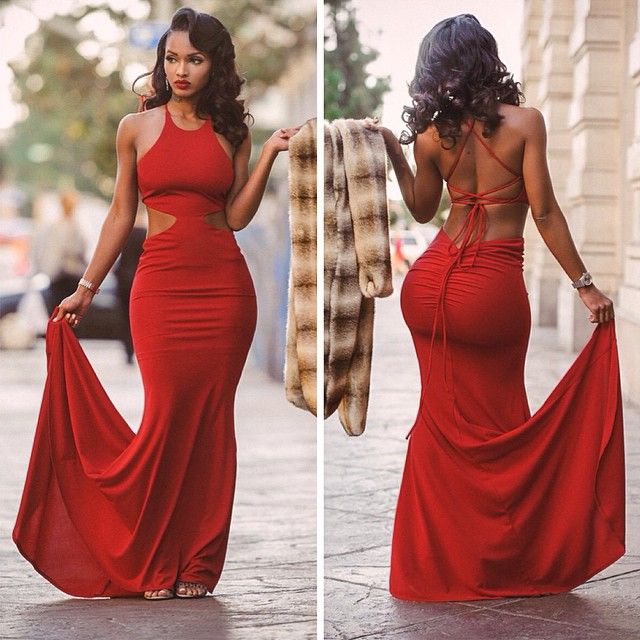 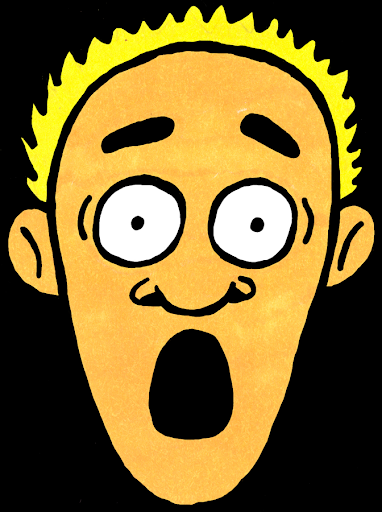 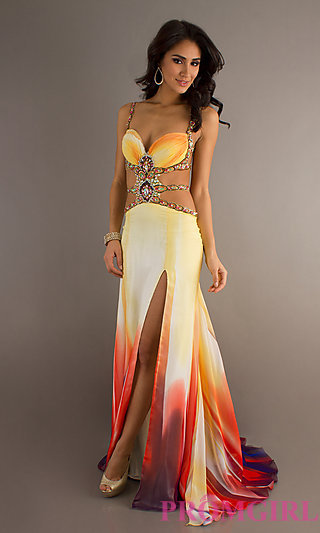 Skin at midriff inappropriately exposed. 

YIKES!!!
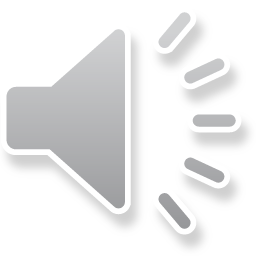 Rule # 3: NO BAREBACKS BELOW THE WAIST
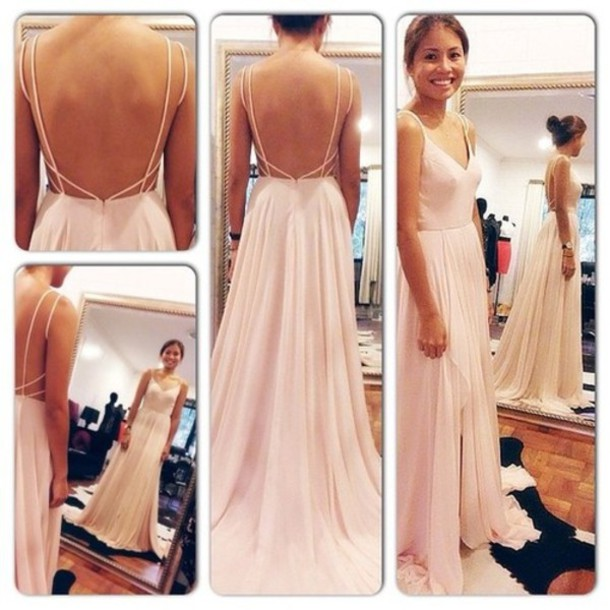 Dresses may be backless so long as they are NOT below the waist.
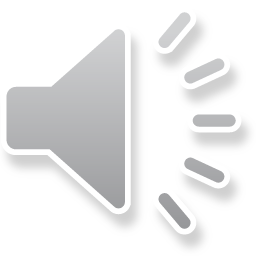 ACCEPTABLE backless dresses
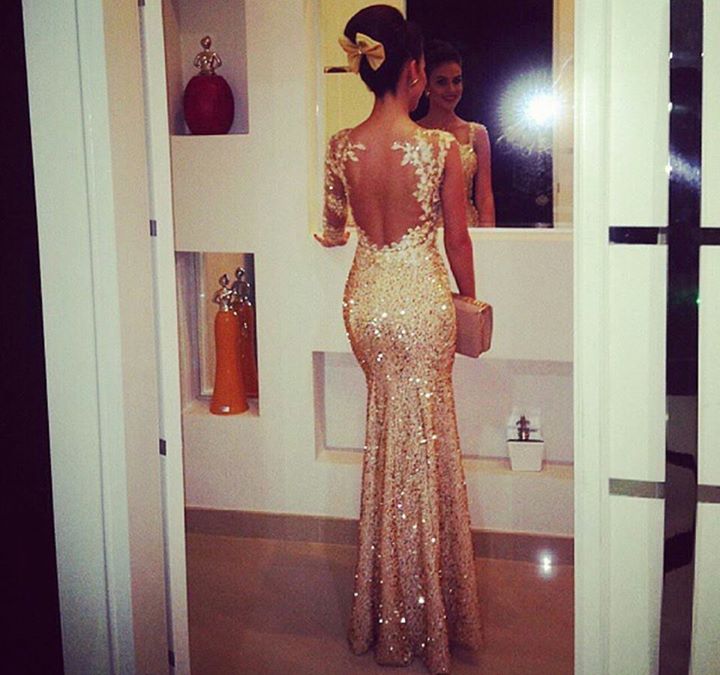 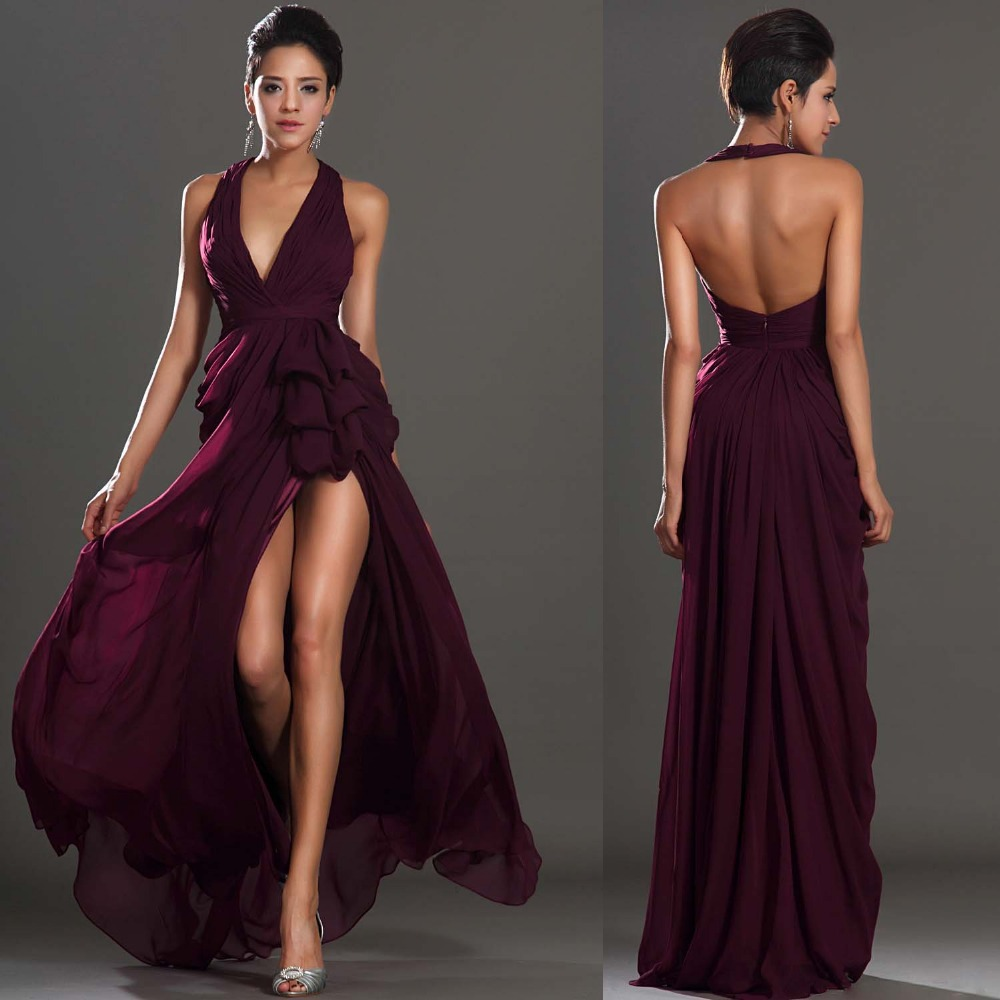 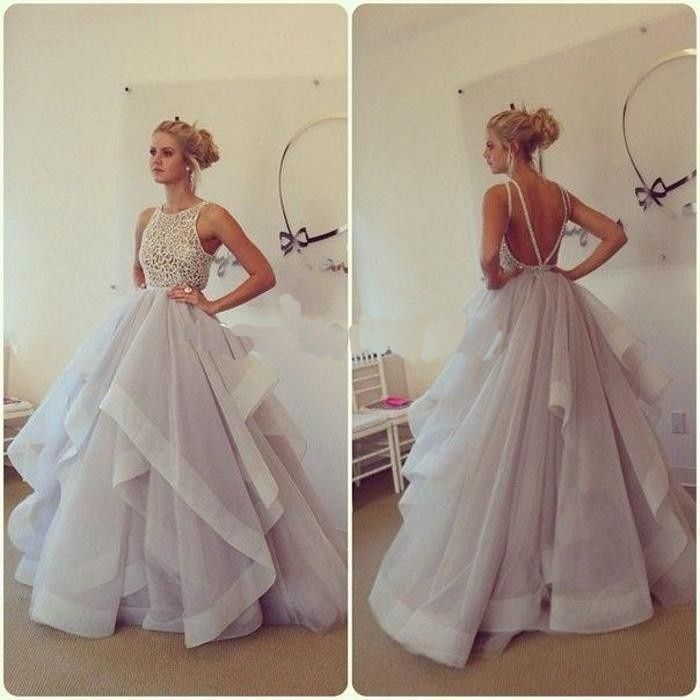 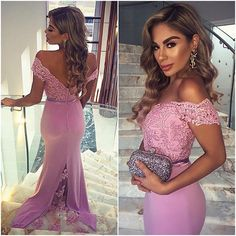 Backs are bared at or above the waist
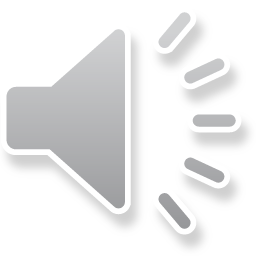 UNNACCEPTABLE backless dresses
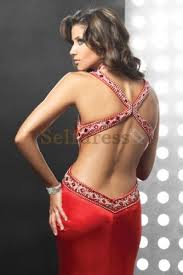 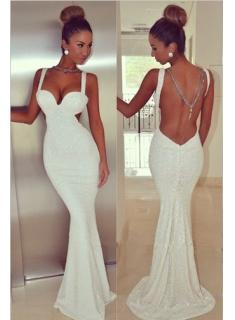 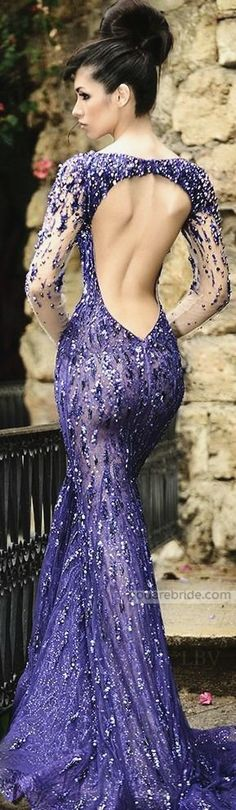 Bare backs hit below the waist.  You’re at a dance…not a honeymoon!
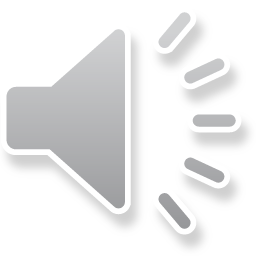 Rule # 4: Dresses can be no shorter than fingertip length.
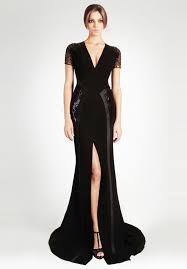 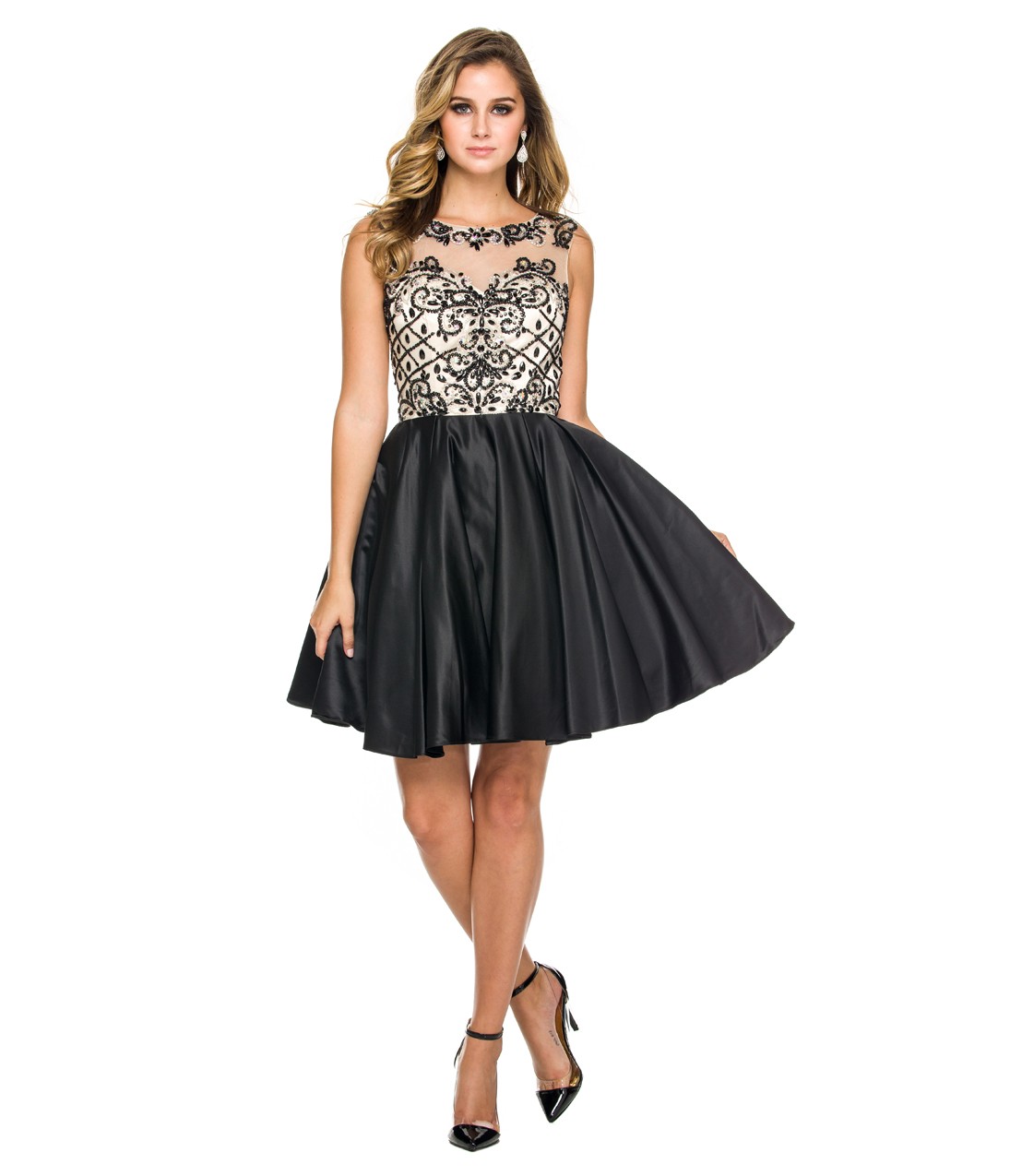 Make sure the tips of your fingers reach the hem of your dress.
No pulling to make it work!
Same goes for slits. They should be no higher than the length of your fingertips.
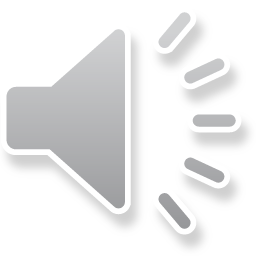 ACCEPTABLE dress and slit lengths
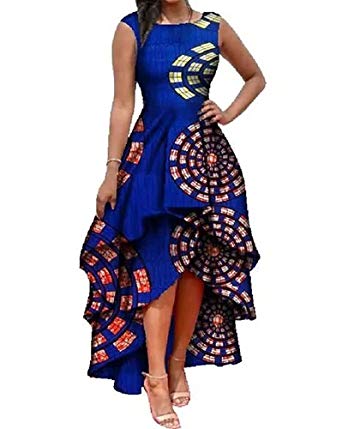 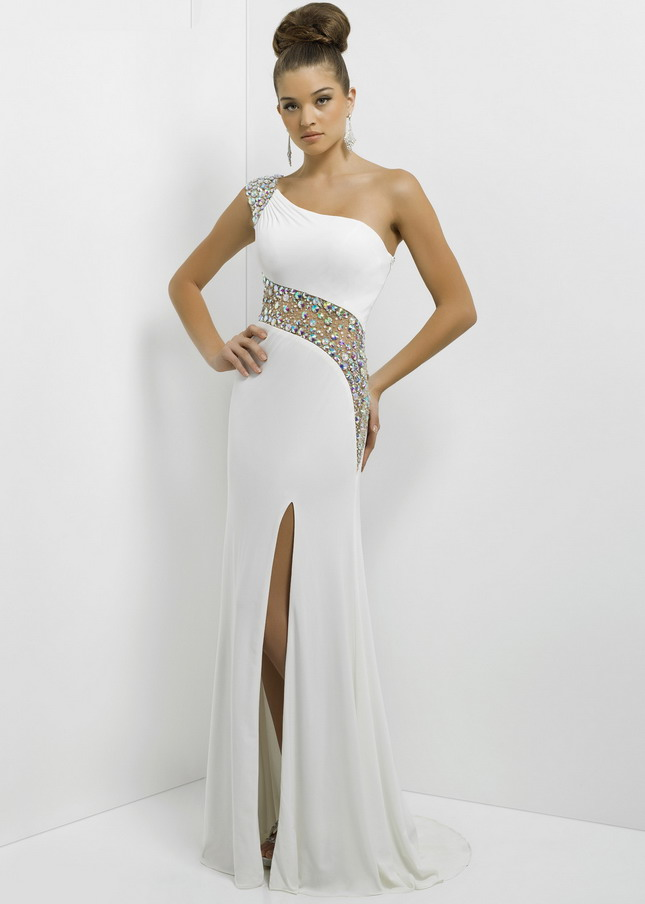 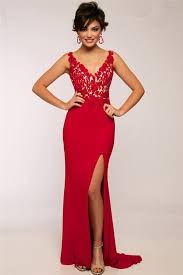 Dress length/slit height do not go past the fingertips
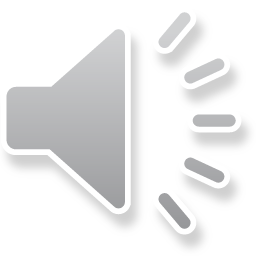 UNNACCEPTABLE dress and slit lengths
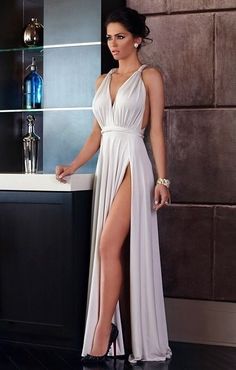 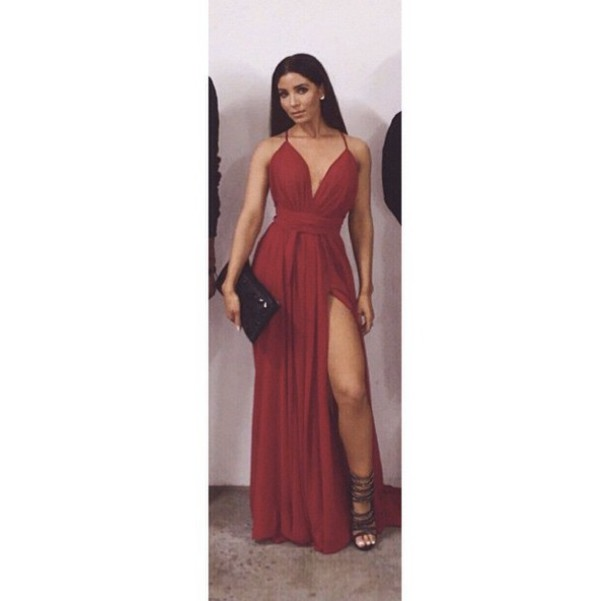 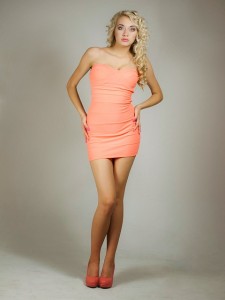 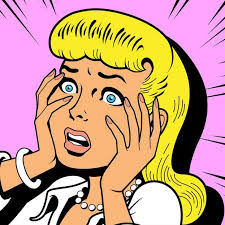 Dress length/slit height go past the fingertips
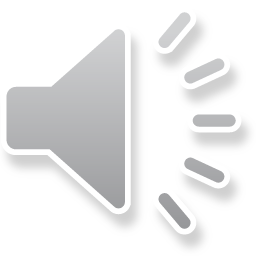 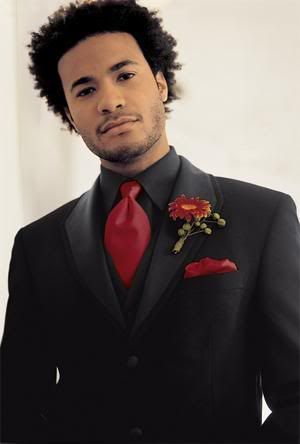 Gentlemen…
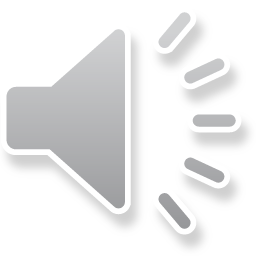 Rule # 1: Formal attire required
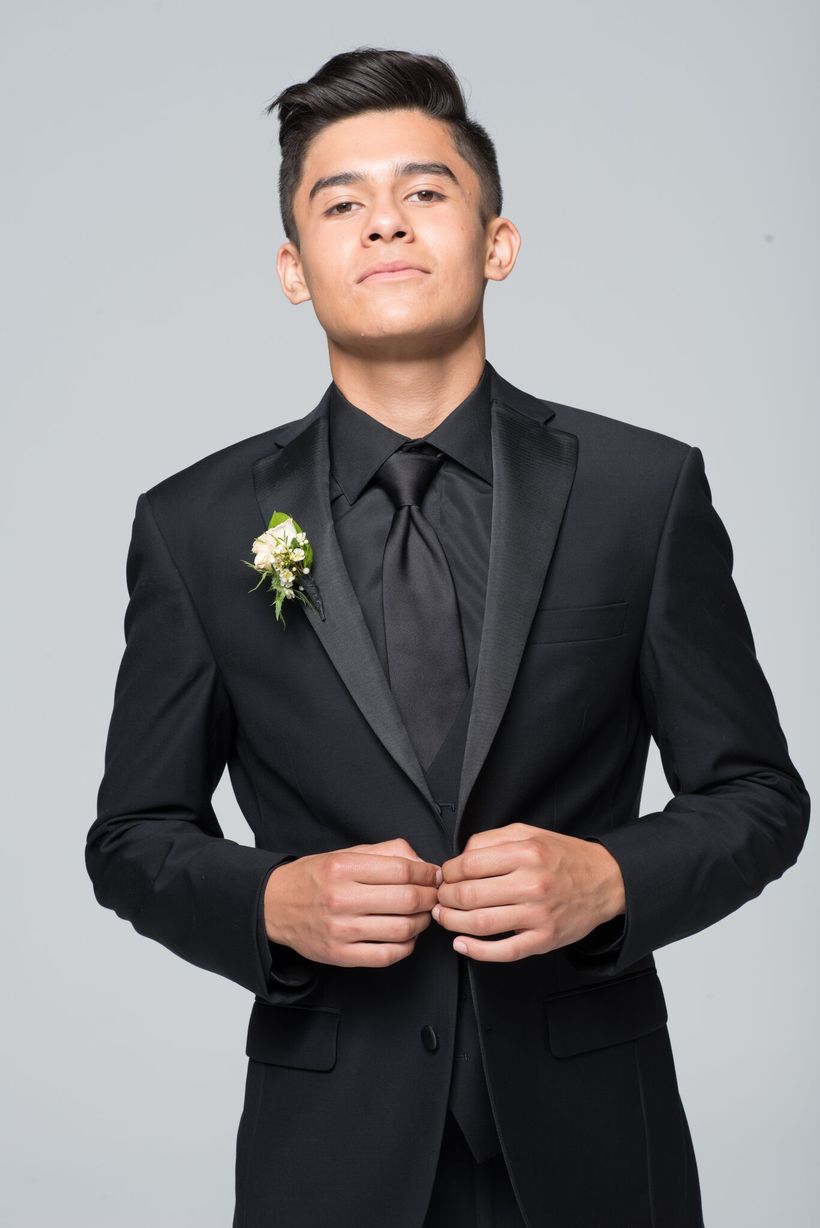 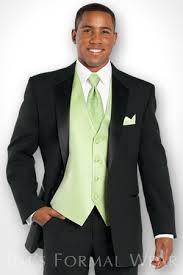 No Jeans.
No sagging pants.
No casual T-shirts
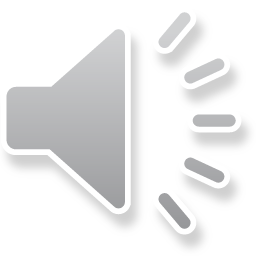 UNNACCEPTABLE attire
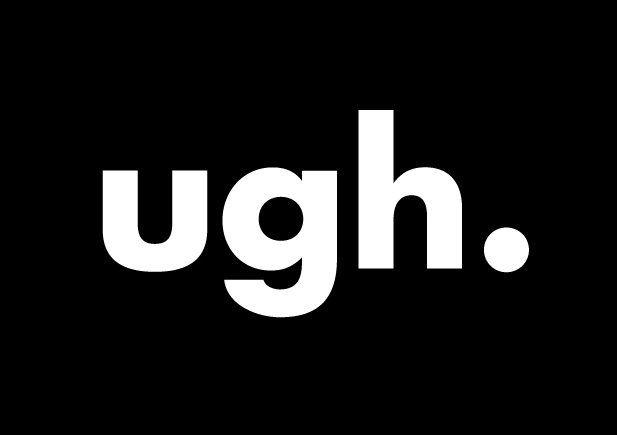 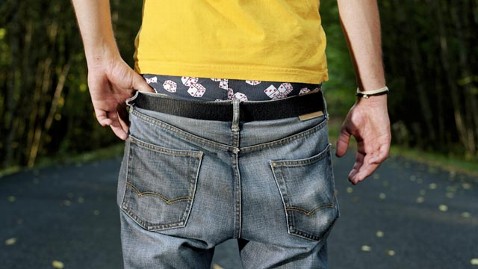 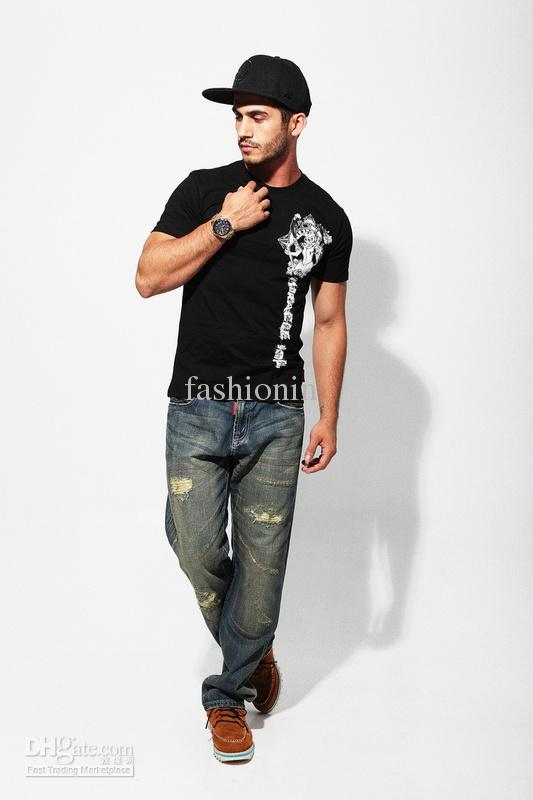 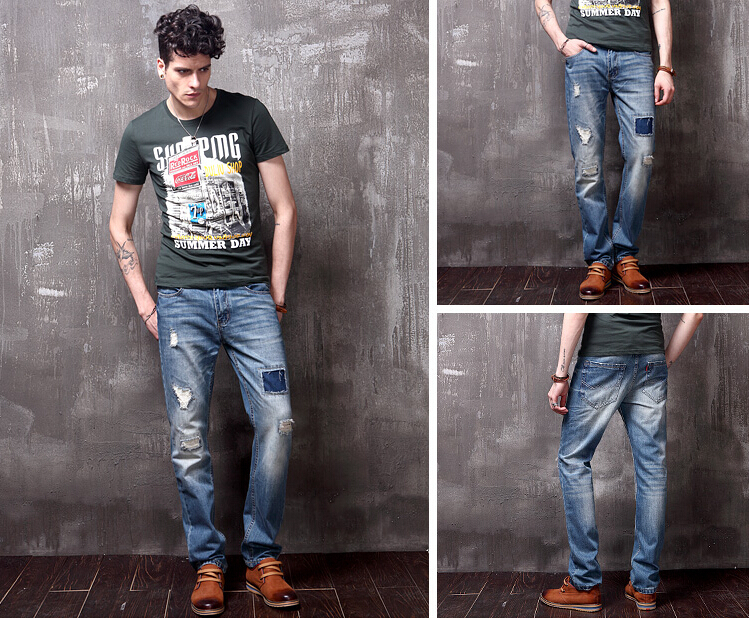 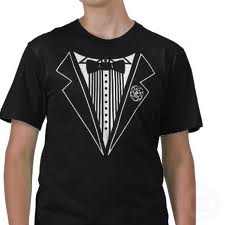 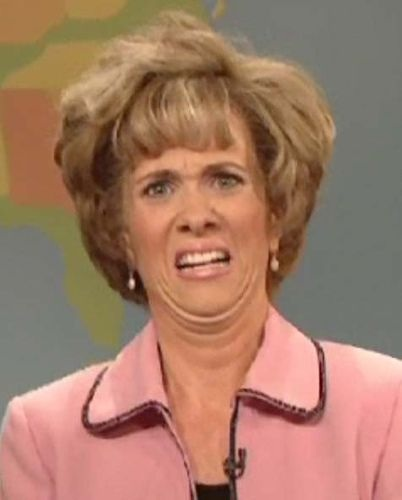 Attire is too casual
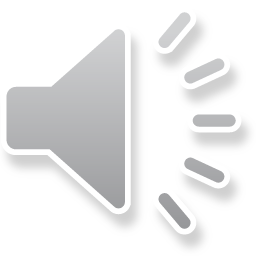 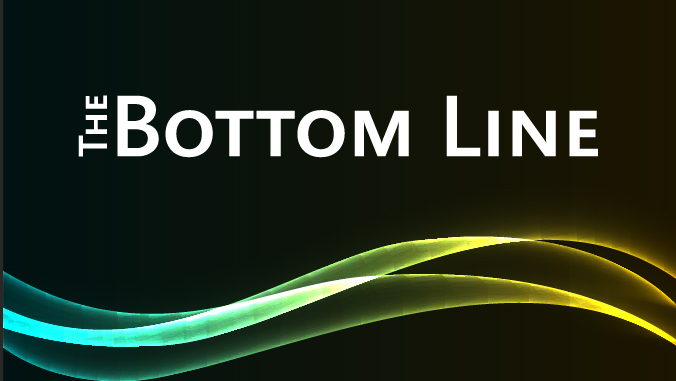 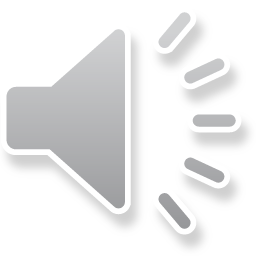 Your teachers and administrators will be reasonable in our interpretation of these guidelines. But any student not meeting dress code will be asked to cover themselves or to leave.
There will be NO REFUND given to students asked to leave due to dress code violation.
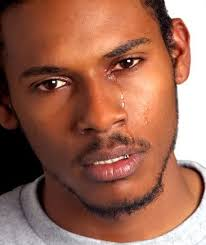 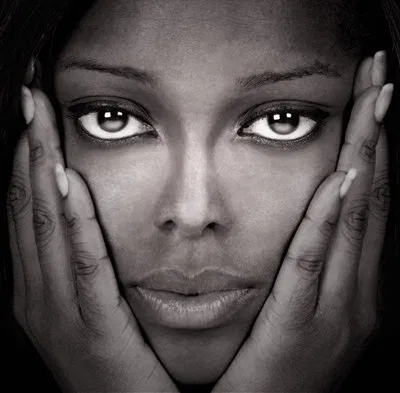 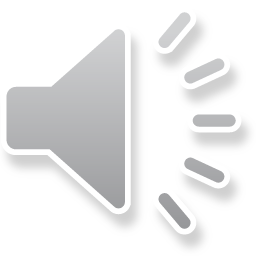 Final Reminders…
Before you buy, ASK! If you are uncertain about whether your prom attire meets dress code, ask an administrator or Ms. Efaw (705).
We look forward to celebrating and collaborating with students in preparation for this event!
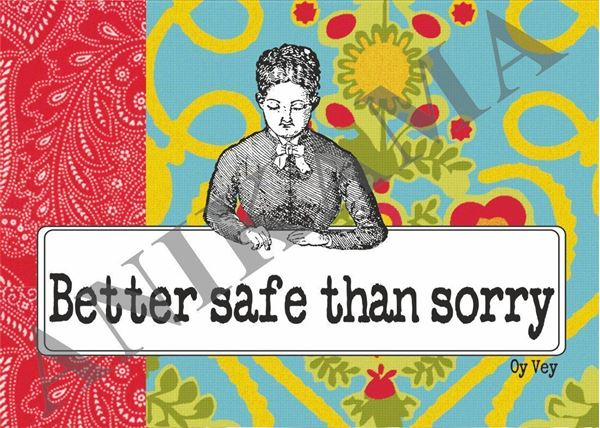 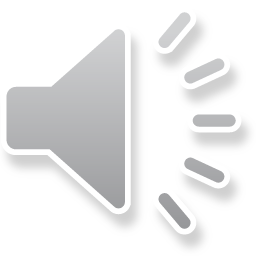 What Mystery Will You Unmask?
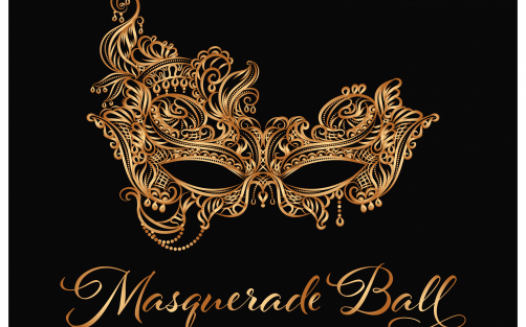 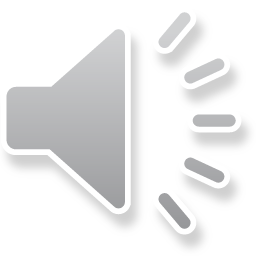